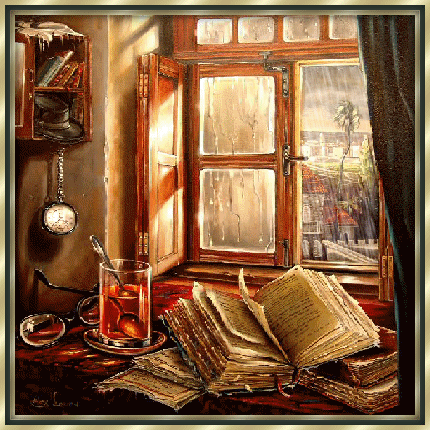 Літературна вікторина“ВІЧНЕ СЛОВО КОБЗАРЯ”
Представлення команд
02.02.2019
2
Т.Г. Шевченка називають основоположником нової української літературної мови. Чому?
Т.Г. Шевченко виступав як народний поет. Він писав свої твори живою народною, розмовною мовою. На його творах училися письменники: Марко Вовчок, Леся Українка, Іван Франко, Михайло Коцюбинський. І в наш час письменники вчаться у Шевченка служити народові своєю творчістю
02.02.2019
3
Коли народився Т.Г. Шевченко?
9 березня 1814 року
02.02.2019
4
Пан, у якого Т.Г. Шевченко служив козачком
Пан Енгельгардт
02.02.2019
5
Російський письменник, портрет якого намалював К.П. Брюллов, щоб розіграти його в лотерею і викупити Т.Г. Шевченка з кріпацтва
В.А. Жуковський
02.02.2019
6
Великий російський художник, у якого вчився Т.Г. Шевченко
К.П. Брюллов
02.02.2019
7
Які художні твори про життя Шевченка ви знаєте?
С. Васильченко «В бур'янах», О. Іванченко «Тарасові шляхи», Д. Красицький  «Тарасова земля», Д. Косарик «Син-колос», О. Ільченко «Петербурзька осінь», Л. Смілянський «Поетова молодість», В. Костенка «Стежки до Кобзаря»
02.02.2019
Коли за життя Т.Г. Шевченка виходили твори під назвою «Кобзар»?
В 1840 p., в 1844 р. та 1860 р
02.02.2019
9
Кому належать ці слова: "Шевченко, Пушкін, Міцкевич - люди, які втілюють дух народу з найбільшою красою, силою, повнотою"?
О.М.Горькому.
02.02.2019
10
Хто писав про Шевченка: "Він вийшов з народу, жив з народом і не тільки думкою, а й умовами життя був з ним тісно, кровно зв’язаний"?
М.О.Добролюбов.
02.02.2019
11
Як називається перша збірка Шевченка і скільки творів ввійшло до неї?
"Кобзар" 8 творів.
02.02.2019
12
Назвіть п’ять відомих пісень на слова Шевченка.
"Реве та стогне Дніпр широкий", "Така її для", "Думи мої, думи мої", "Садок вишневий коло хати", "Заповіт".
02.02.2019
13
Доповни речення і скажи, з якого твору
02.02.2019
14
«Неначе човен в синім морі...»
Балада «Причинна»
02.02.2019
15
«І мене в сім'ї великій...»
«Заповіт»
02.02.2019
16
«...Та недовго сонце гріло, Недовго молилось...»
«Мені тринадцятий минало»
02.02.2019
17
“ Боже мій єдиний! Так от де рай! Уже нащо Золотом облиті Блюдолизи, аж ось і сам, Високий, сердитий, Виступає; обок його Цариця небога, Мов опеньок засушений, Тонка, довгонога...? ”
“ Сон ”
02.02.2019
18
“ Учітесь, читайте, І чужому научайтесь, Й свого не цурайтесь...? ”
“І мертвим, і живим…”
02.02.2019
19
« Борітеся — поборете, Вам Бог помагає! За вас правда, за вас слава І воля святая! — »
“ Кавказ ”
02.02.2019
20
Хто про кого сказав: «Він був сином мужика і став володарем у царстві Духа. Він був кріпаком і став велетнем у царстві людської культури... Доля переслідувала його в житті скільки лиш могла, та вона не зуміла перетворити золото його душі у ржу...»?
І. Франко про Т.Шевченка
02.02.2019
21
Хто написав про Великого Кобзаря: «Тарас Шевченко! Досить було однієї людини, щоб урятувати цілу націю»?
Остап Вишня
02.02.2019
22
Назвіть художні твори присвячені Шевченку. Хто їх автор?
С.Васильченко "В бур’янах", О.Іваненко "Тарасові шляхи", О.Ільченко "Петербурзька осінь", Д.Косарик "Син-колос" та інші.
02.02.2019
23
Дякую за увагу
02.02.2019
24